Přeložka silnic II/156 a II/157 – 3. etapa  Minulost, současný stav a budoucnost
2001 prověřování možných variant
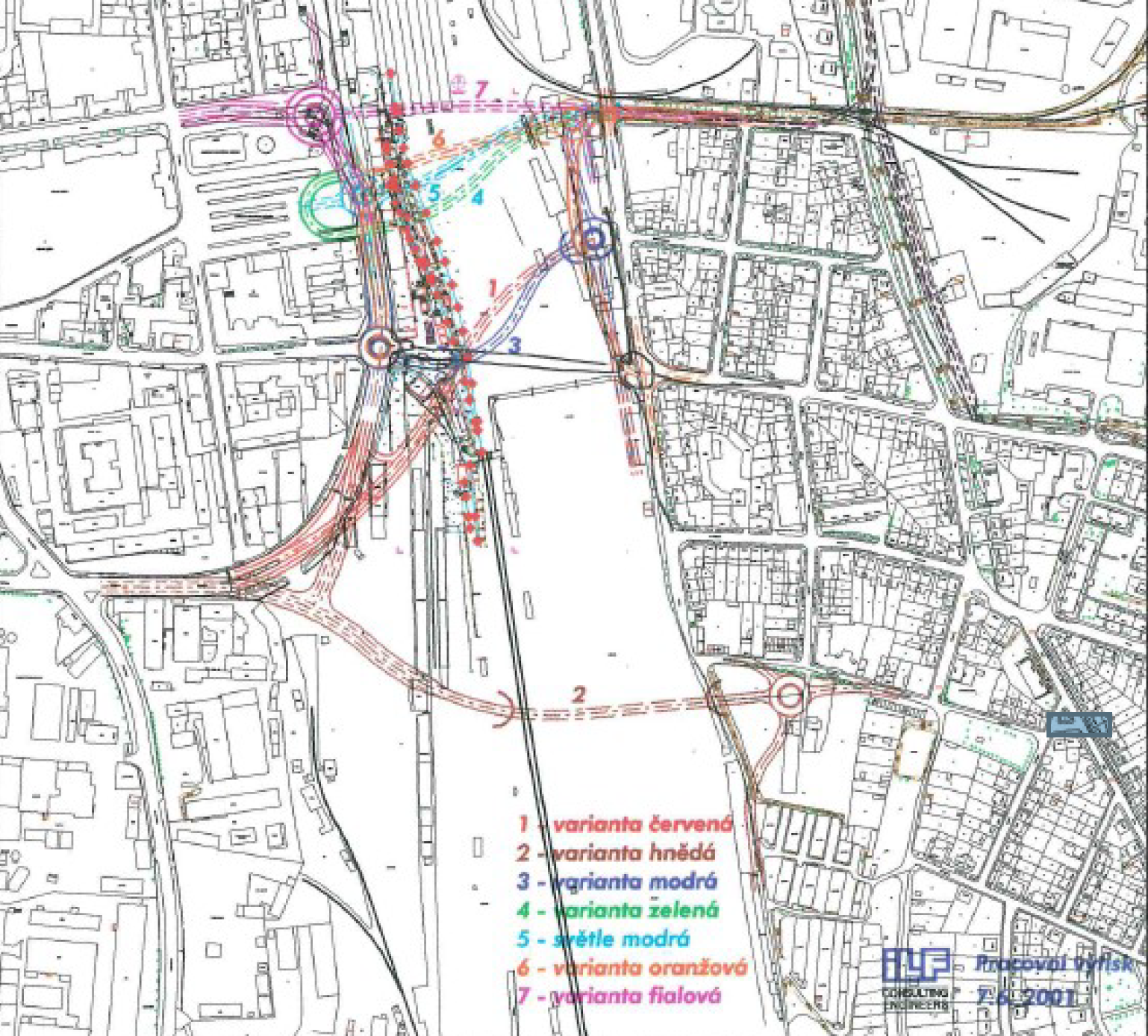 2005-2006 zpracování PD ve stupni DÚR
2006 získání pravomocného ÚR- 2007 zahájení DSP
2010 zrušeno ÚR a snaha o vykoupení nemovitostí v Dobrovodské
2016 zpracování technického posouzení v ose Průmyslová –Plynárenská
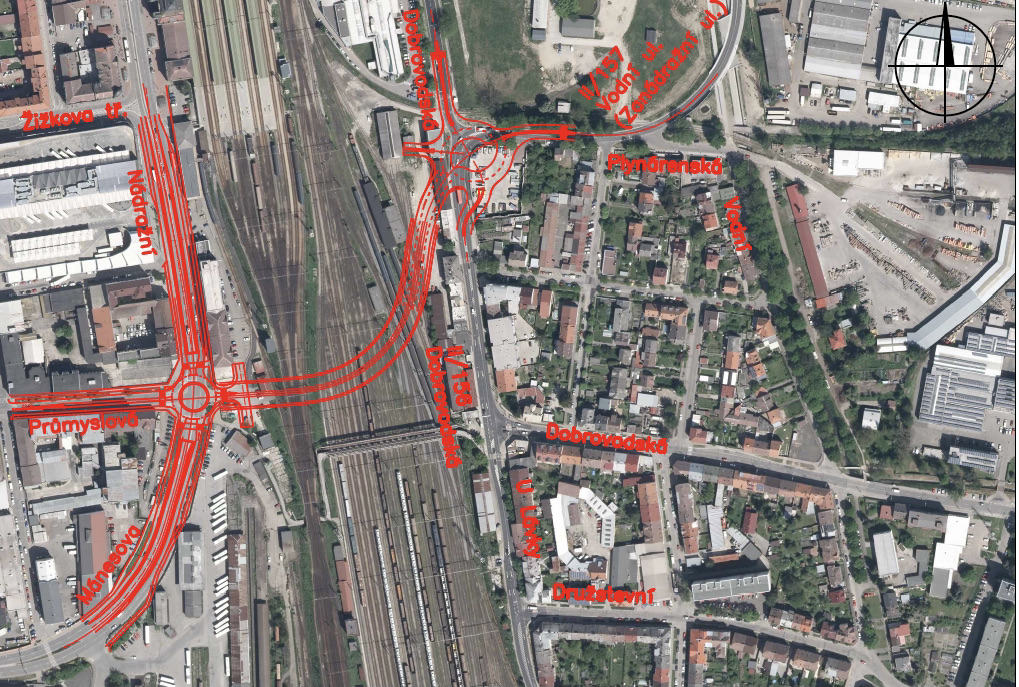 02/2019 zadání zpracování DÚR včetně inženýrské činnosti
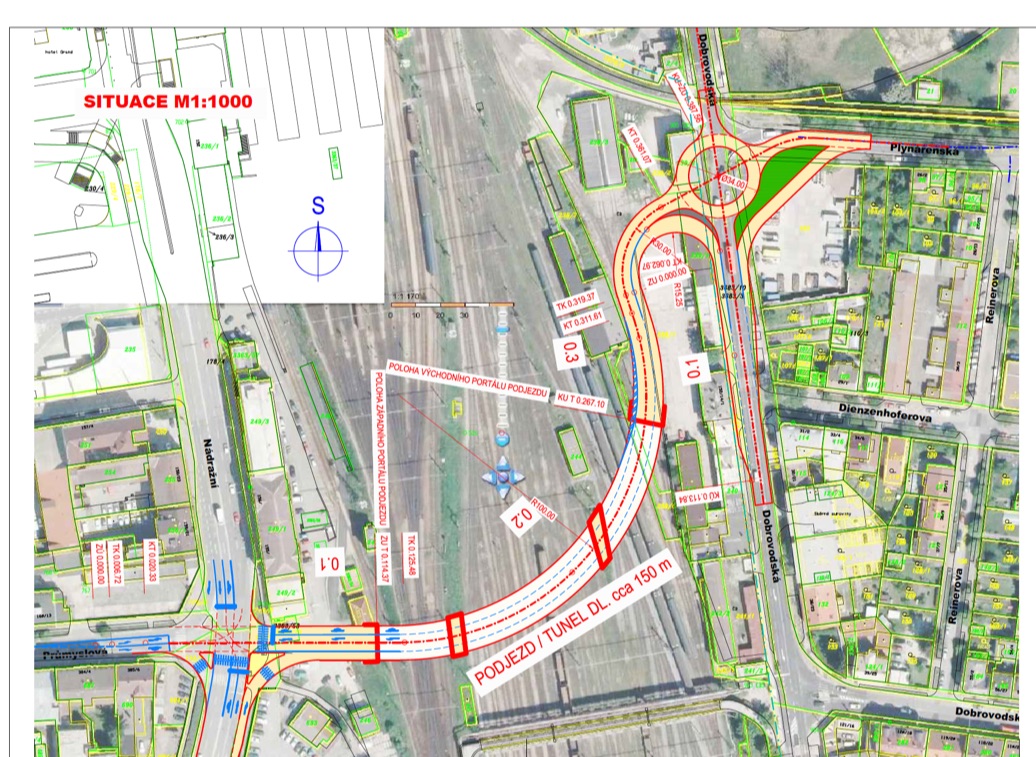 09/2019 ověření a porovnání šikmé a kolmé varianty a definitivní rozhodnutí pokračovat v šikmé
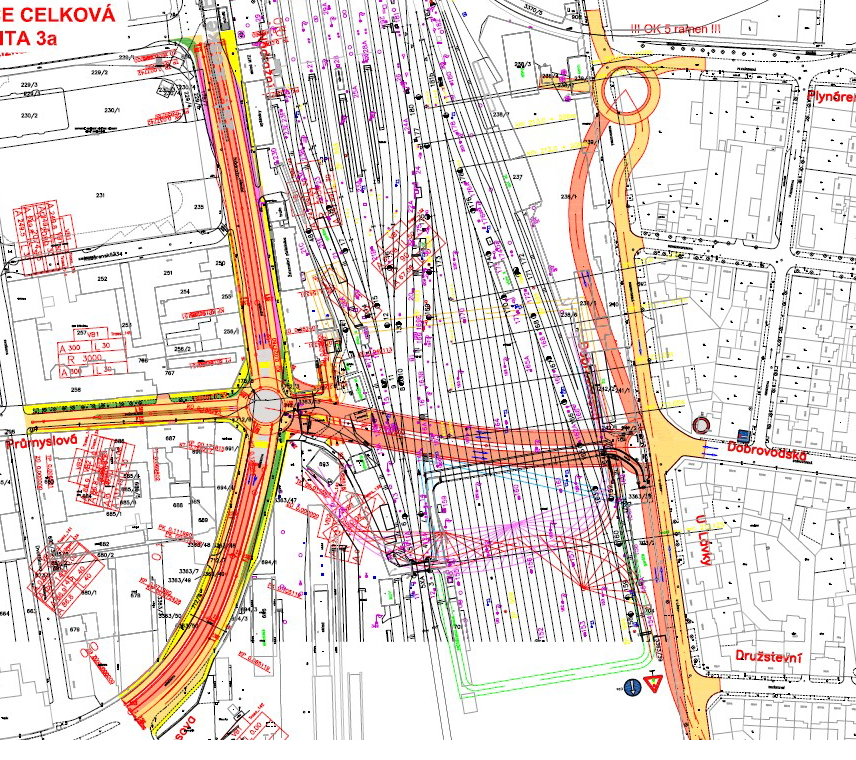 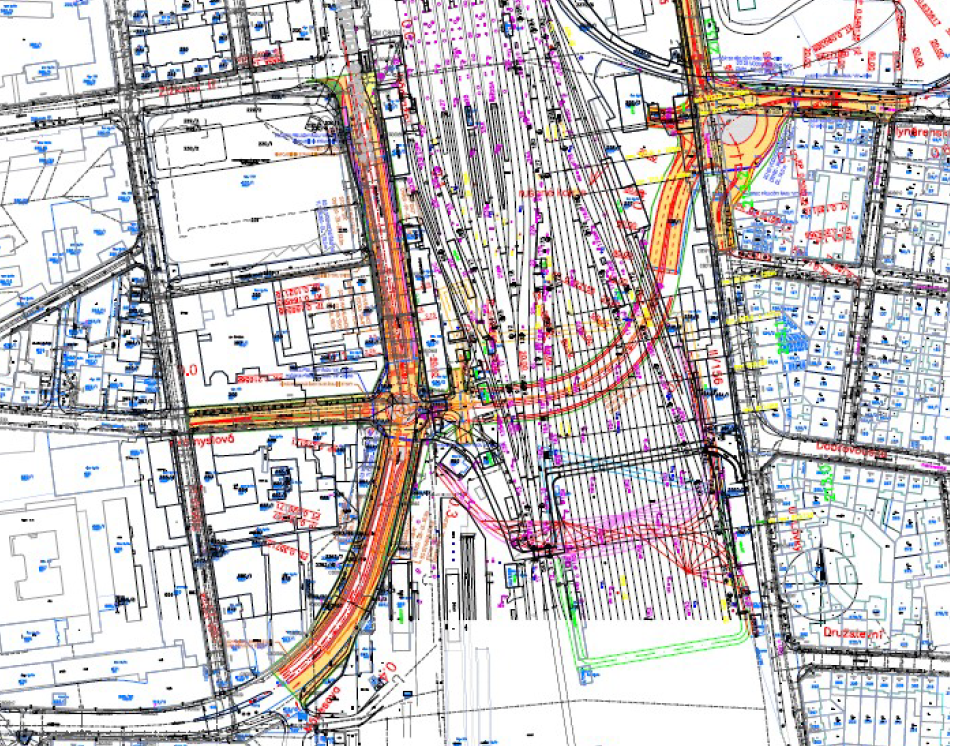 Záměr SŽ v této lokalitě- podchod pod kolejištěm a parkovací dům
2020 snaha o nalezení řešení kruhové křižovatky, prodloužení tunelu až za vykřížení s Dobrovodskou nárůst cenových nákladů 2,5 mld
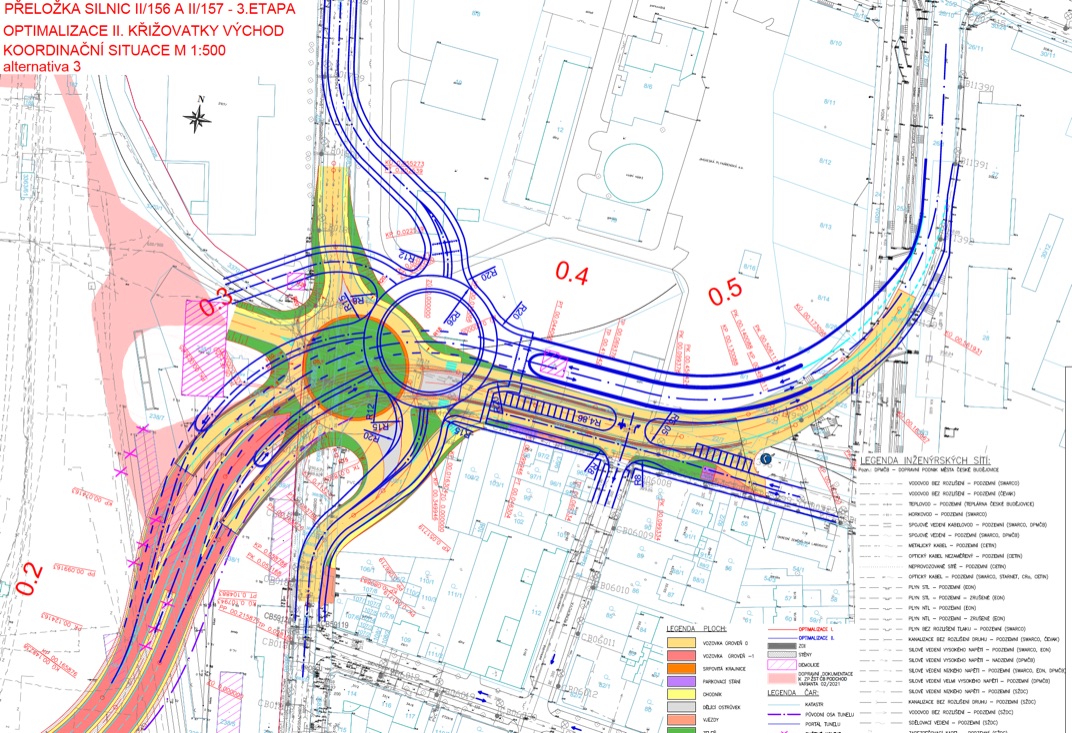